Русские народные промыслы
Гжель
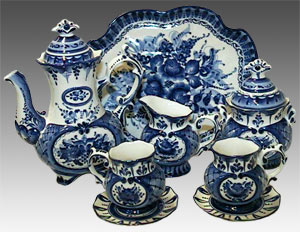 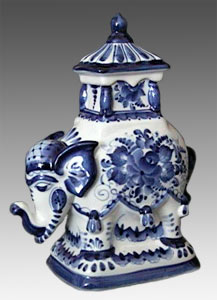 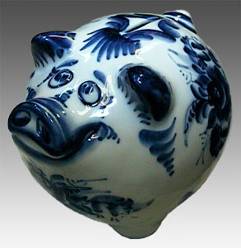 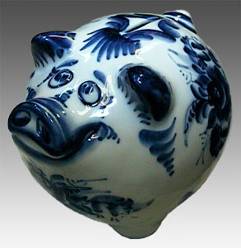 Вологодское кружево
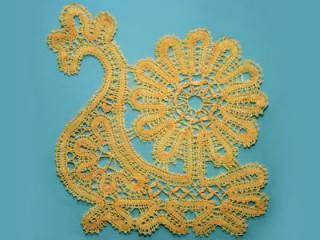 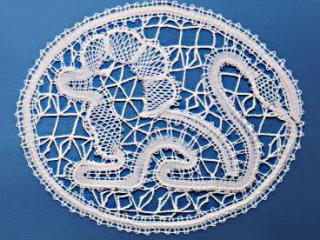 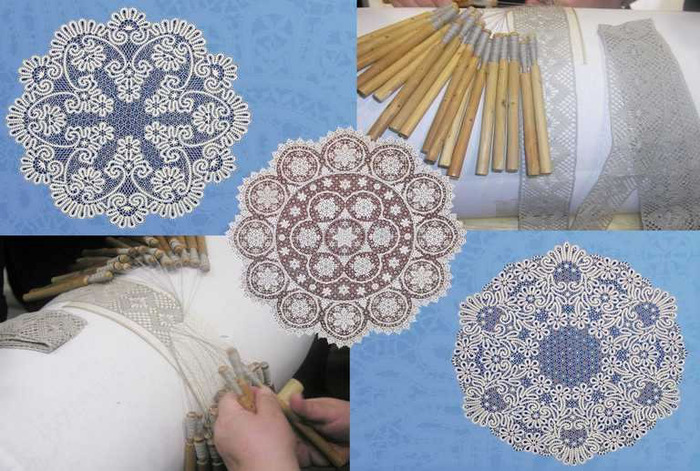 Жостовские подносы
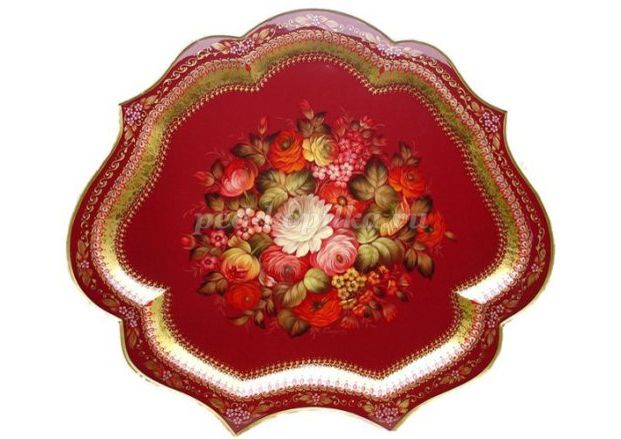 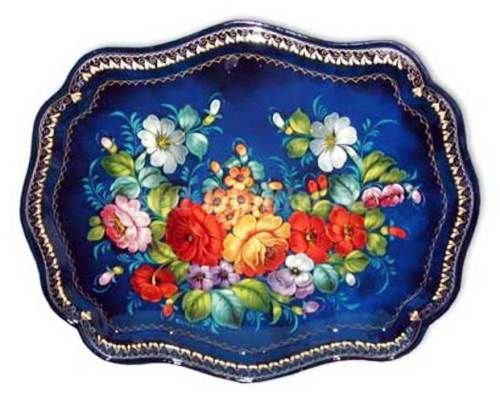 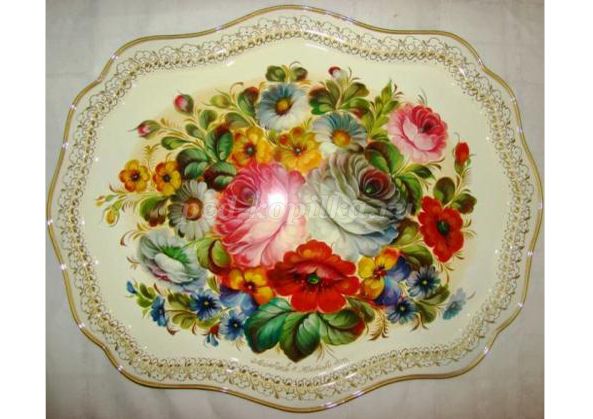 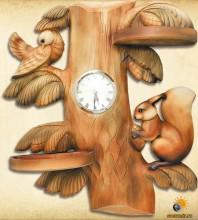 Богородская резьба
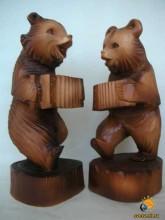 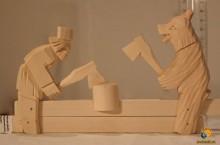 Хохлома
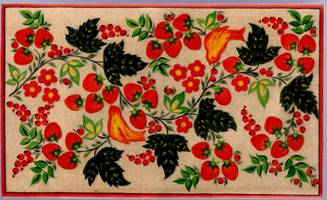 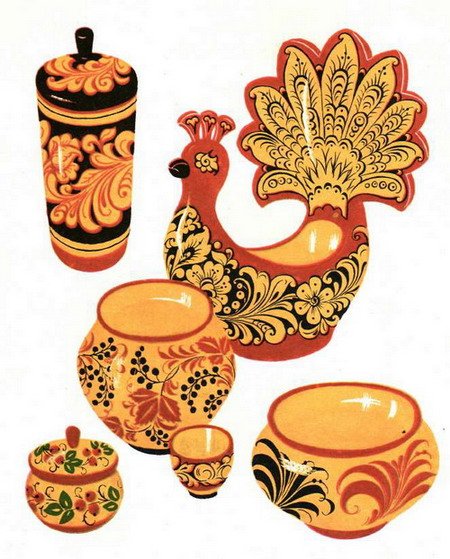 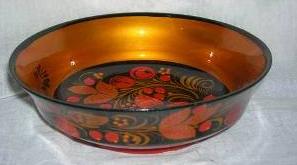 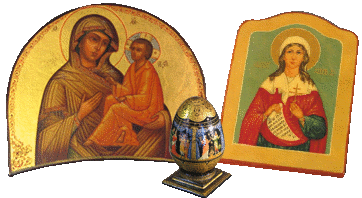 Палех
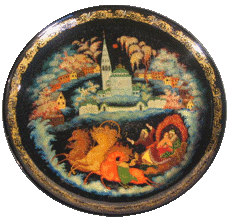 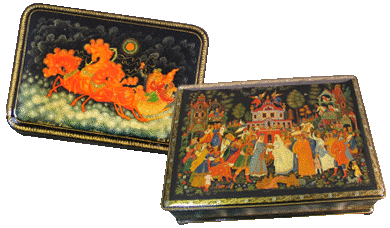 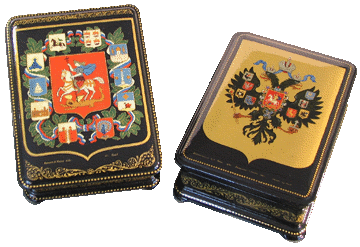 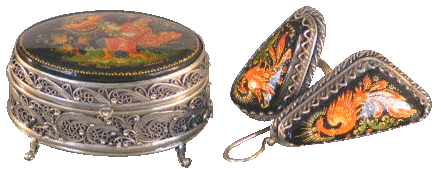 Дымковская игрушка
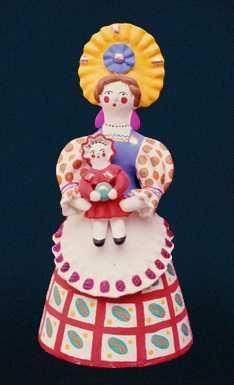 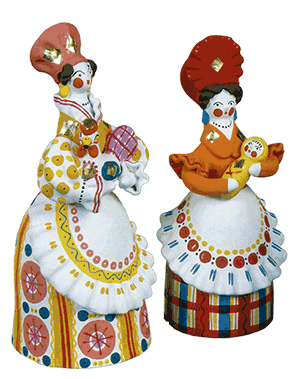 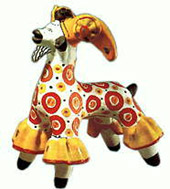 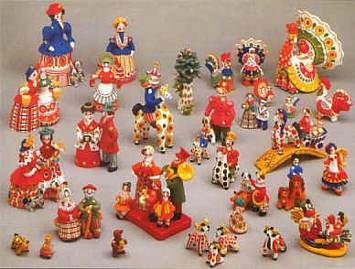 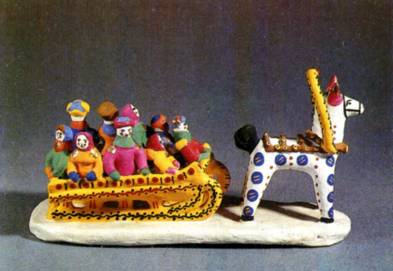 Матрёшки Сергиев- Посад
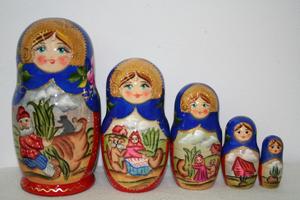 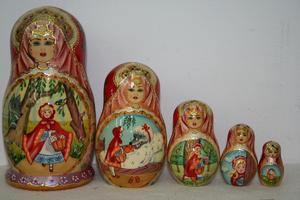 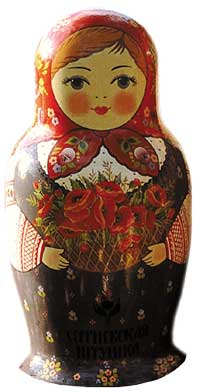 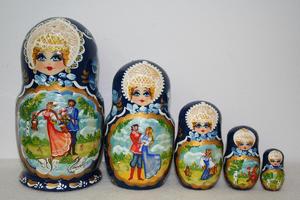 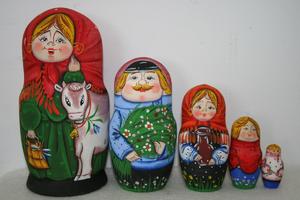 Городецкая роспись
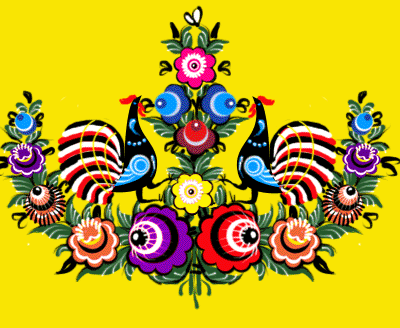 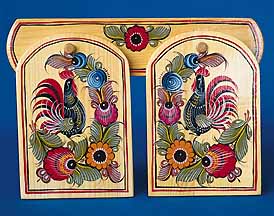 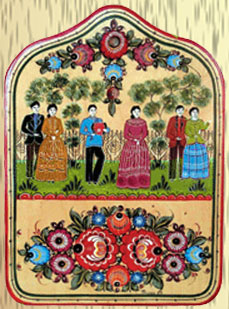 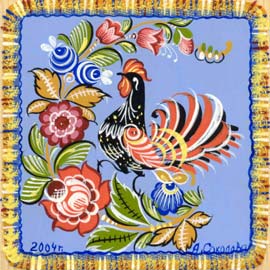 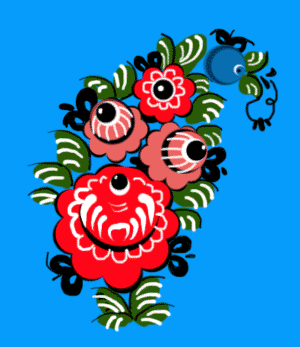 Балалайки
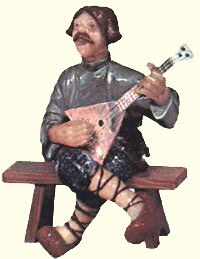 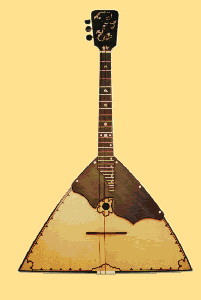 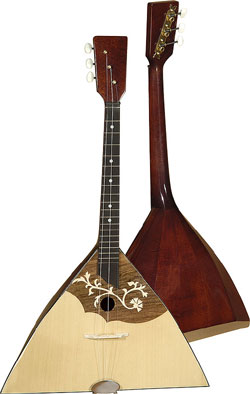 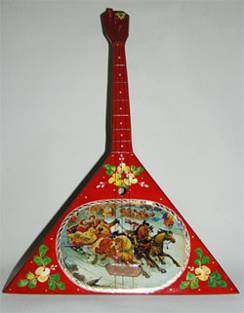 Тульский самовар
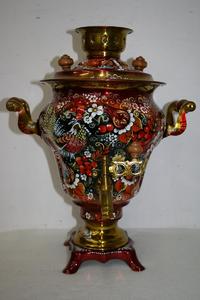 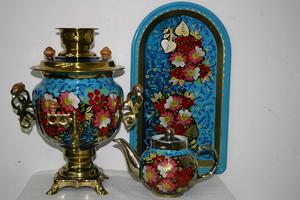 Выберите цвета Гжели
Хохломская роспись
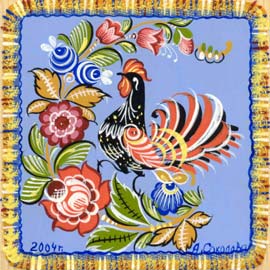 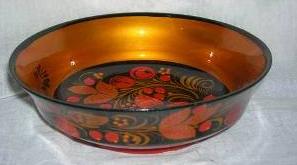 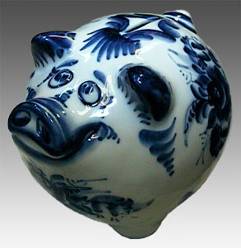 Игрушки из глины
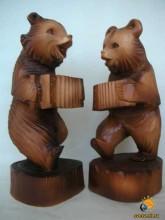 2
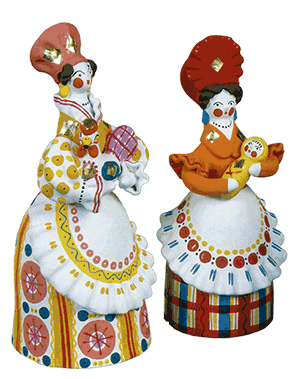 3
1